Dilimizin Zenginlikleri
Yakuplu Kemal Arıkan Ortaokulu
Resimlerle Deyimler:
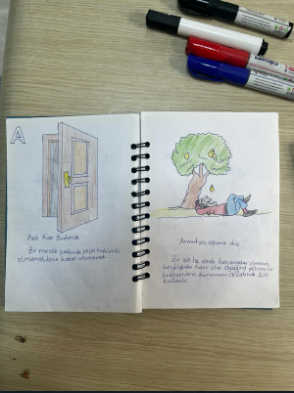 A:
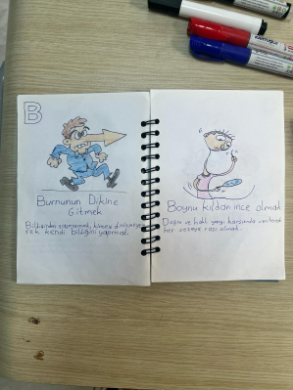 B:
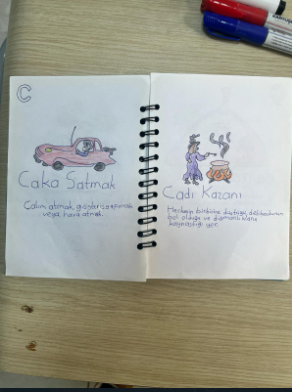 C:
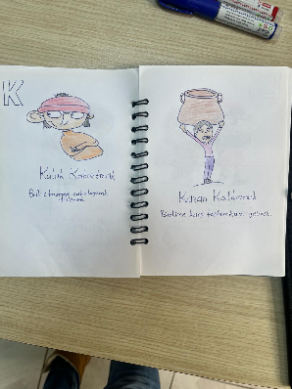 K:
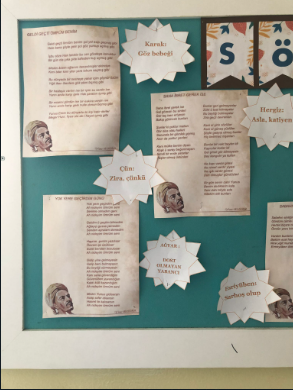 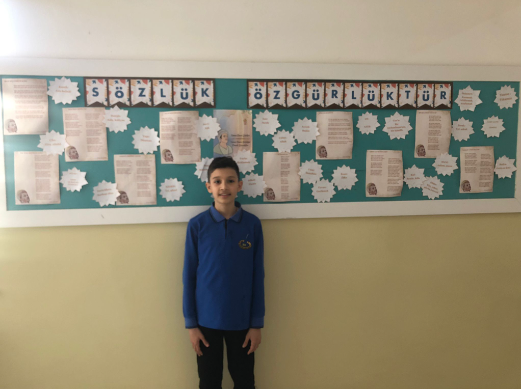 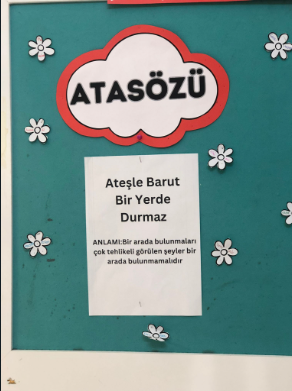 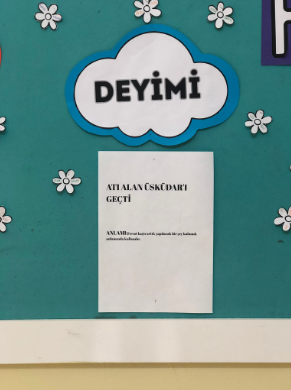 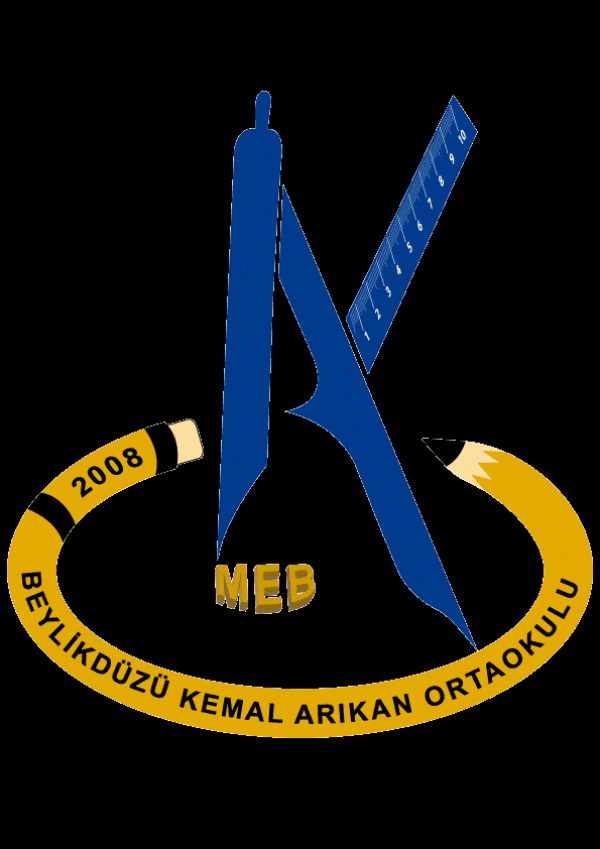 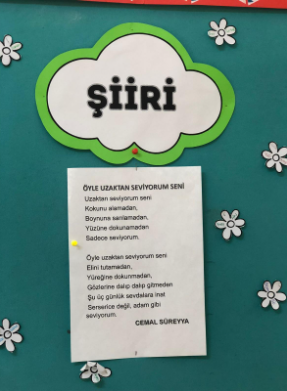 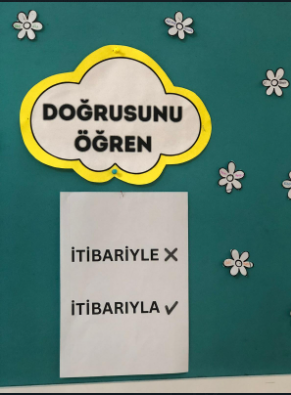 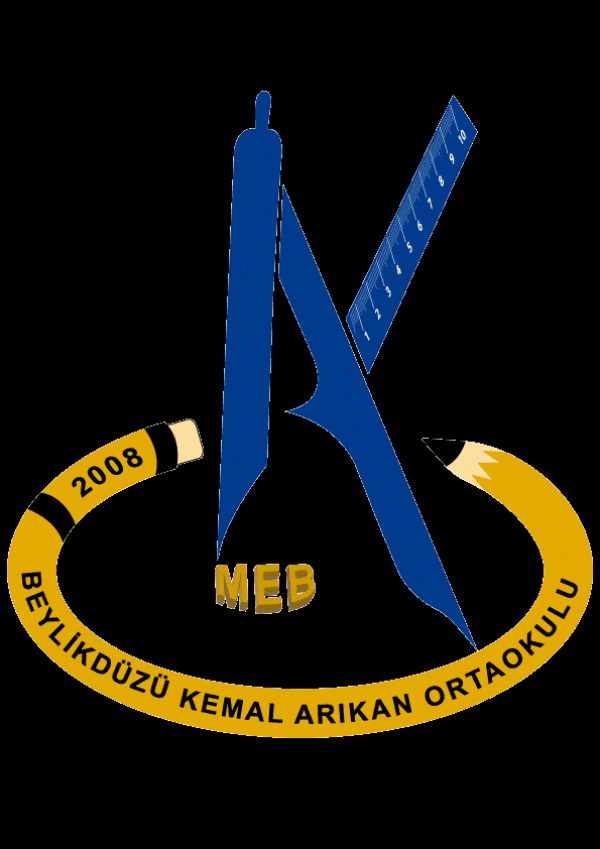 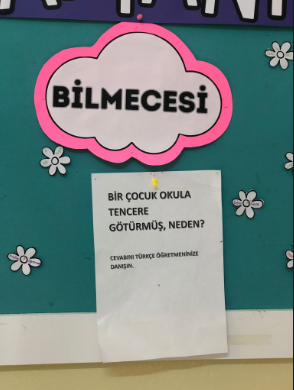 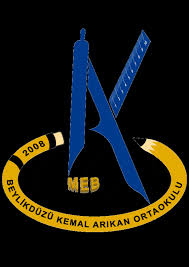 Yakuplu  Kemal Arıkan Ortaokulu